ПРОЕКТ«Покормите птиц зимойсредняя группа
Автор: Фомина И.А.
Бутузова С.Н.
Тип проекта: информационно-творческий
 
Продолжительность: краткосрочный (1 месяц)
 
Участники: воспитатели, дети средней группы, родители.
Актуальность: В современном мире проблемы экологии стоят на одном из ведущих мест, и на данный момент главной задачей является воспитание экологически грамотного человека. Именно в период дошкольного детства происходит становление человеческой личности, формирование начал экологической  культуры. Очень важно разбудить в детях интерес  к живой природе, воспитывать любовь к ней, научить беречь окружающий мир. В воспитании и обучении детей дошкольного возраста мы используем много приёмов и методов для решения этой задачи, но перспективным видим метод проектной деятельности.
Цель: Формировать у детей основы экологической культуры. Экологическое самосознание. 
 
Задачи: 
Познакомить детей с особенностями жизни зимующих птиц (их внешний вид, питание)
Учить отображать в продуктивных видах деятельности своё отношение к миру природы.
Способствовать развитию у детей познавательной активности: учить устанавливать связи взаимодействия человека с природой.
 Развивать семейное творчество и сотрудничество семьи и детского сада.
Воспитывать внимательное и бережное отношение к живой природе, желание помогать птицам в трудных зимних условиях.
Ожидаемые результаты проекта:
 
Понимание детьми, как можно помогать зимующим птицам.
Привитие детям любви и бережного отношения к птицам.
Умение наблюдать, анализировать собственную деятельность.
Родители – активные участники проекта и способные воспитывать у детей бережное отношение к птицам.
Этапы реализации проекта:
 
 
Этап - подготовительный:
- определение темы, цели, задачи;
- подбор литературы, научных пособий;
- создание условий для реализации проекта;
- планирование проекта;
- выбор форм и мероприятий с детьми и родителями.
Этап – практический.
- внедрение в воспитательный – образовательный процесс эффективных методов и приёмов по расширению знаний детей о зимующих птицах;
- занятия познавательного цикла «Зимующие птицы»;
- совместные прогулки с детьми;
- изготовление кормушек;
- заучивание стихотворений;
- рассматривание фото альбомов о зимующих птицах.
Этап – заключительный.
   - оформление фотовыставки по материалам проекта;
    - конкурс кормушек.
Презентация проекта

Занятие по развитию речи «Зимующие птицы»
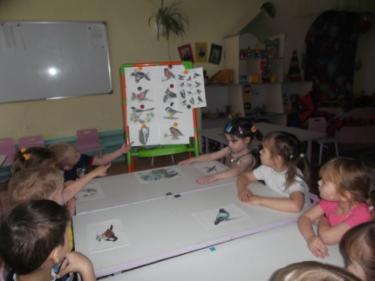 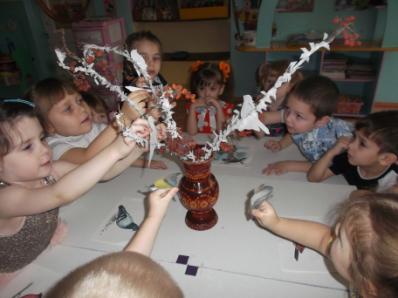 Занятие по рисованию «Зимующие птицы. Дятел»
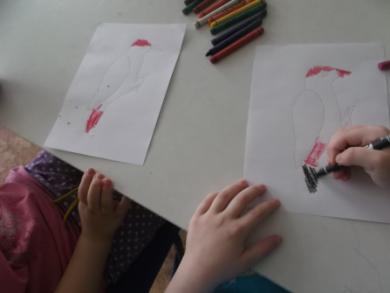 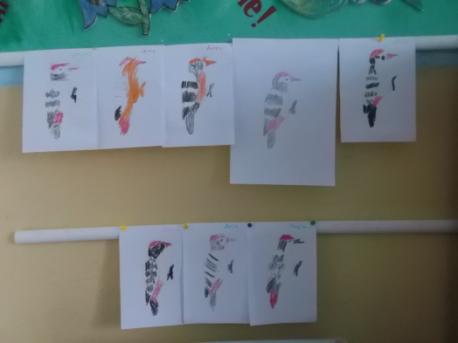 Занятие по лепке «Зимующие птицы»
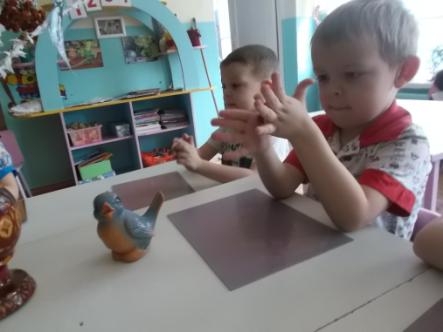 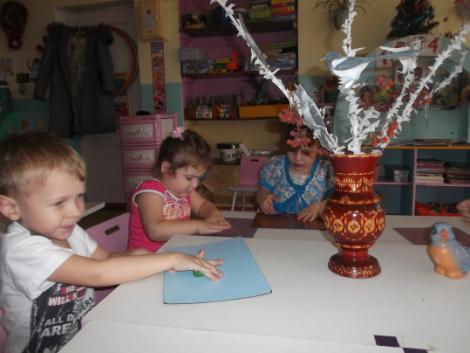 Работа с родителями 
«Изготовление кармушек»
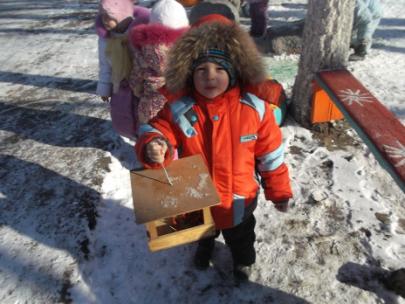 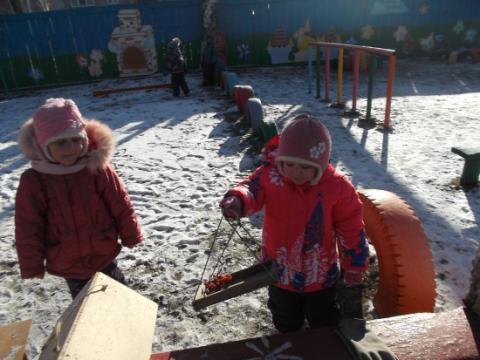 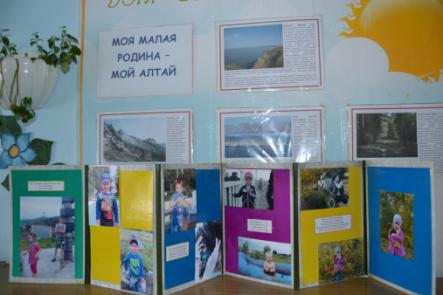 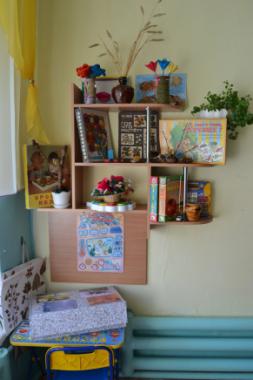 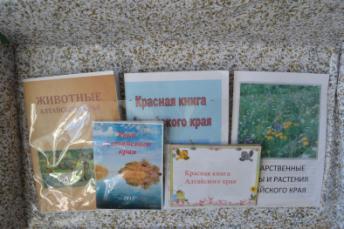 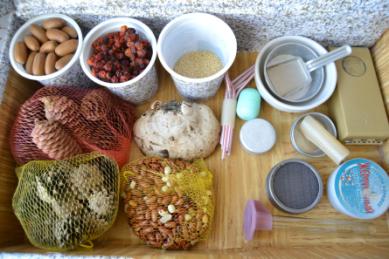 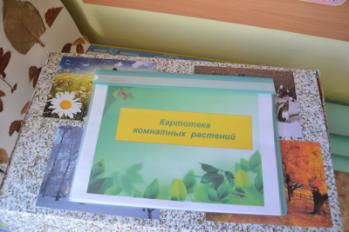